UI Development Basics
DOM, HTML, CSS
Confidential
Intro
2
Confidential
Expectation
How it works (render process)
How to choose layout architecture
Performance optimization
3
Confidential
Agenda
4
Confidential
HTML Source/DOM tree/DOM Render
The rendering process
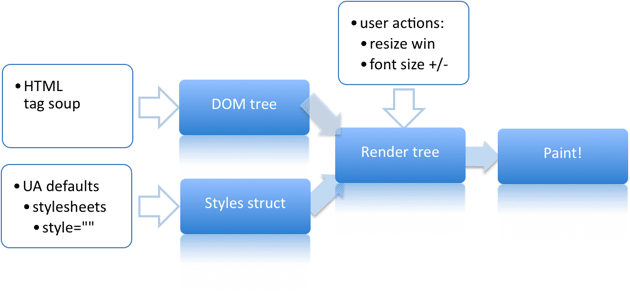 5
Confidential
HTML Source/DOM tree/DOM Render
HTML source             The DOM tree        The render tree
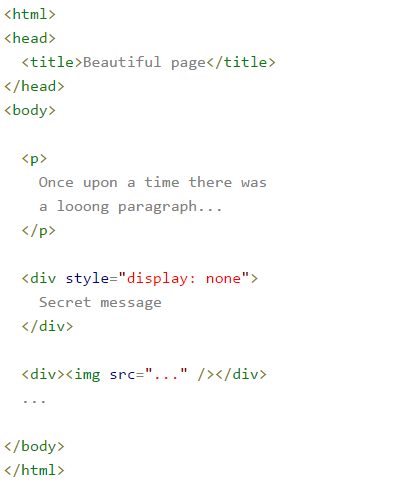 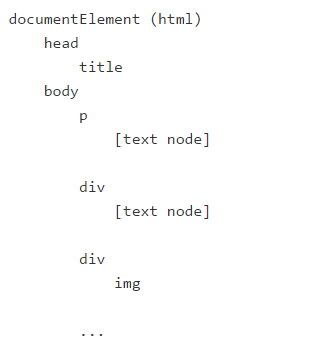 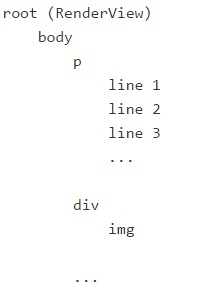 6
Confidential
Repaints and reflows
Parts of the render tree (or the whole tree) will need to be revalidated and the node dimensions recalculated. This is called a reflow, or relayout, or relayouting. Note that there's at least one reflow - the initial layout of the page.

Parts of the screen will need to be updated, either because of changes in geometric properties of a node or because of stylistic change, such as changing the background color. This screen update is called a repaint, or a redraw.
7
Confidential
Repaints and reflows
Task (repaint or reflow ?)
var bstyle = document.body.style;

bstyle.padding = "20px";

bstyle.border = "10px solid red";

bstyle.color = "blue";

bstyle.backgroundColor = "#fad";

bstyle.fontSize = "2em"; 

document.body.appendChild(document.createTextNode('dude!'));

Var left = el.offsetLeft;
8
Confidential
Repaints and reflows
Reflow (
offsetTop, offsetLeft, offsetWidth, offsetHeight
scrollTop/Left/Width/Height
clientTop/Left/Width/Height
// no-no! 
for(big; loop; here) 
{ 
  el.style.left = el.offsetLeft + 10 + "px"; 
  el.style.top = el.offsetTop + 10 + "px"; } 
// better 
var left = el.offsetLeft,
    top = el.offsetTop,
    esty = el.style;
for(big; loop; here) 
{ 
   left += 10; 
   top += 10; 
   esty.left = left + "px"; 
   esty.top = top + "px"; 
}
// bad
var left = 10,
top = 10;
el.style.left = left + "px";
el.style.top = top + "px";

// better
el.className += " theclassname"; 

// or when top and left are calculated dynamically...

// better
el.style.cssText += "; left: " + left + "px;
top: " + top + "px;";
9
Confidential
Layout architecture
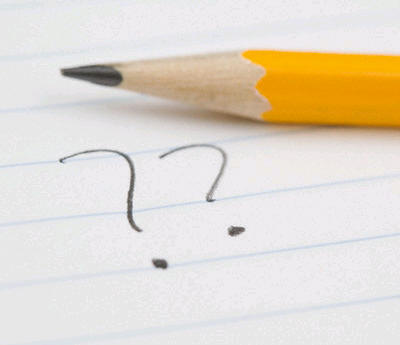 10
Confidential
Layout architecture
Why Table Layout is a bad practice?
Why “Float” Layout is a bad practice?
Absolute, “Percentage”, Flex, Inline-Block how to choose The Best.
11
Confidential
The End
Thank you for your attention!
12
Confidential